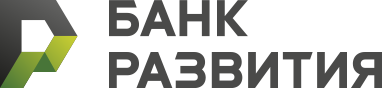 Экспортное финансирование
2022
3) Оплата за товар
Нерезидент РБ
Экспортер
2) Производство и поставка товара
1) Выдача кредита
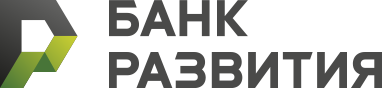 Конечный покупатель
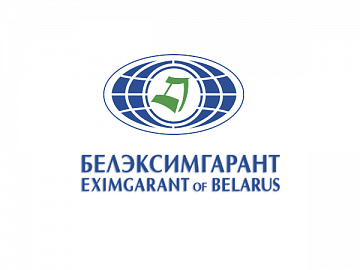 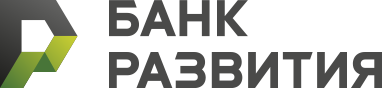 Процентная ставка
8% в бел. руб. (2/3 ставки рефинансирования НБРБ)
Расходы на обслуживание кредита
Стоимость кредита = процентная ставка + страховой тариф.
Стоимость кредита (BYN) = 8% + 1,1% = 9,1%.
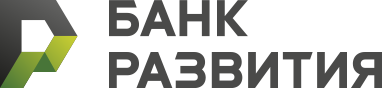 Кредит резиденту-экспортёру.
Минимальная и максимальные  суммы кредита не установлены.
ВКЛ / НКЛ.
Период предоставления кредита: ВКЛ – на 3 года.
Страхование экспортных рисков.
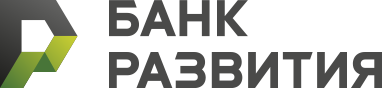 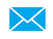 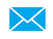